Computing Global Dimensions of Endomorphism Rings over modules of finite cohen-macaulay type
Brandon Doherty
Supervisor: Dr. Colin Ingalls
Assumptions
R indicates a complete local commutative Noetherian ring.
R has finitely many indecomposable Cohen-Macaulay modules up to isomorphism (finite CM type).
A couple of definitions
Module: like a vector space, but over any ring (not necessarily a field)
Exact sequence:
α
β
A  B  C
Im(α) = ker(β)
Splicing exact sequences
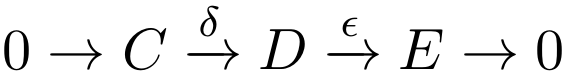 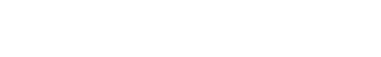 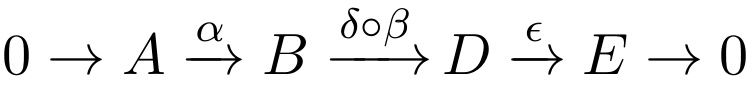 α, δ injective 
β, ε surjective
Projective modules
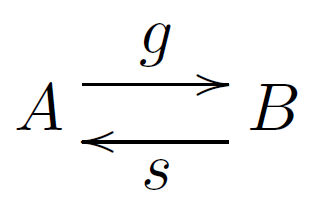 g ○ s = idB, then s is a section of g 
g is surjective, say g is a split epimorphism
A module P is projective if :
∀ X  P, h surjective  h split
h
Projective resolutions
…  P1  P0  M  0
	Pi projective
Global dimension of a ring R: maximum length of minimal projective resolutions of modules over R
Hom functor
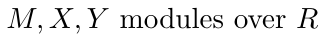 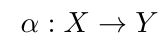 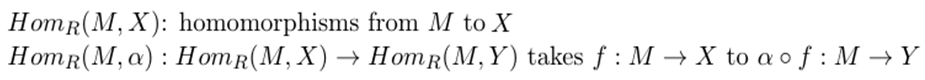 Indecomposables
Say we have a module 
Mi are finitely generated indecomposable CM modules over a ring R
add(M) is the category of finite direct sums of the Mi.
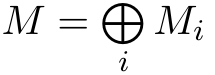 [Speaker Notes: Where I’ve written (sum), I’ll change that to an actual direct sum symbol if I present at the conference.]
Projectives and simples
is equal to the supremum of lengths of minimal projective resolutions of simple modules over EndR(M).
Indecomposable projectives have the form 
			       .
Simple modules      are quotients of 	   .
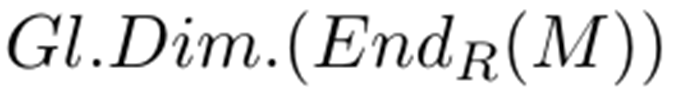 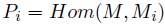 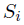 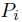 add(M)-almost-split-sequences
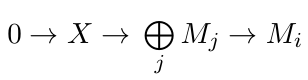 Apply Hom functor:

This is the beginning of a projective resolution of Si
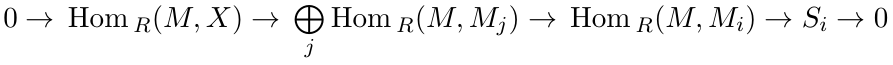 add(M) approximations
Apply Hom functor:

We can splice this in to continue making the projective resolution of Si :
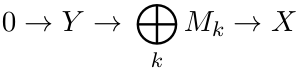 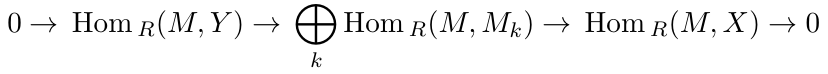 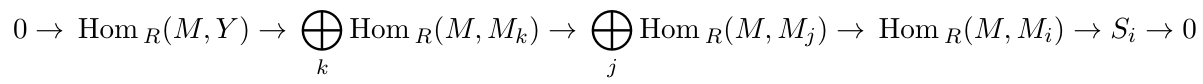 Resolutions of simples
Eventually we get a projective resolution of Si :

This may be infinite.
We may write it as a pre-resolution:
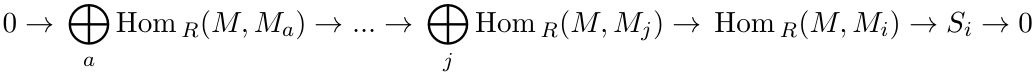 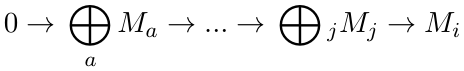 Recap
Given a pre-resolution

we can apply the Hom functor to obtain a    projective resolution:

So the maximum length of pre-resolutions of indecomposable summands of M is equal to the Gl. Dim. of EndR(M).
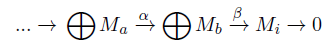 2
1
0
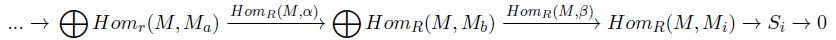 2
1
0
Mixed kernels
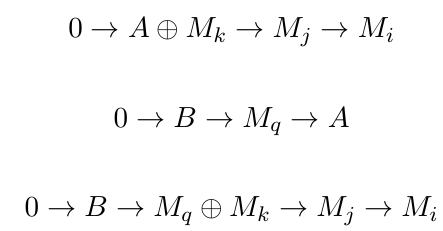 Auslander-Reiten Quiver
For a ring R, a directed graph:
Vertices: indecomposable CM modules over R 
Arrows: irreducible homomorphisms between modules
AR translate τ: an automorphism on non-projective modules.
 					   .
For a finite CM type ring, there are finitely many vertices.
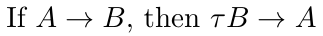 AR sequence
For a module M:
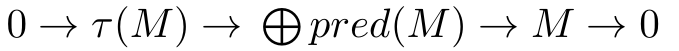 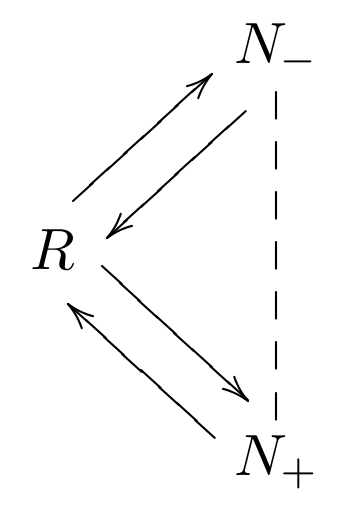 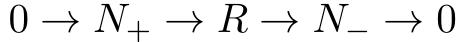 Simple curve singularities
For this project, we’ve been computing global dimensions of finitely generated maximal Cohen-Macaulay modules over finite CM type curve and surface singularities.
Simple curve singularities
R = k[[x,y]]/f
k algebraically closed field of characteristic zero
f polynomial describing simple curve singularity
Simple curve singularities are finite type.
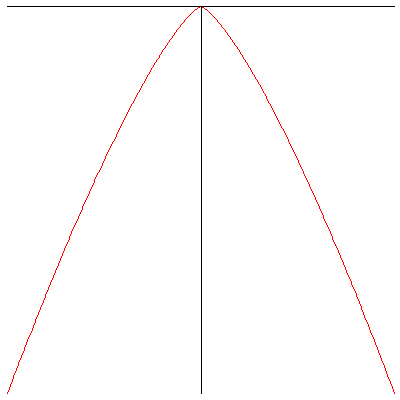 Simple curve singularities
E6 : x4 + y3 = 0
E7 : x3y + y3 = 0
E8 : x5 + y3 = 0 
An : xn+1 + y2 = 0 , n ≥ 1
Dn : x2y + yn-1 = 0 , n ≥ 4
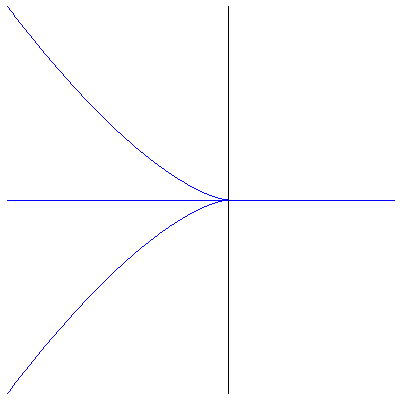 E6 : x4 + y3 = 0
E7 : x3y + y3 = 0
E8 : x5 + y3 = 0
An : xn+1 + y2 = 0
A2
A3
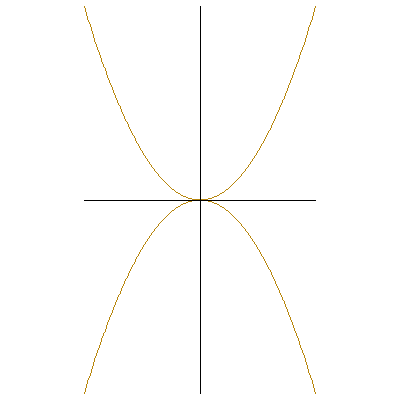 Dn : x2y + yn-1 = 0
D4
D5
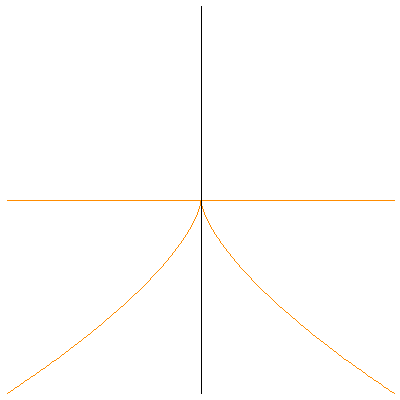 An, n even
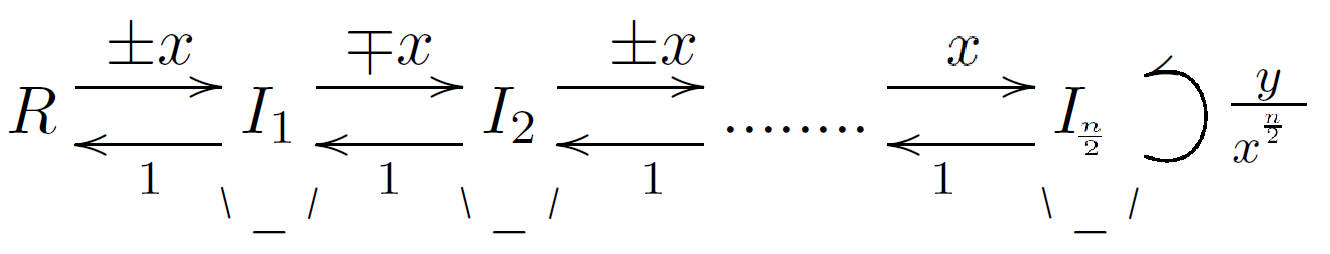 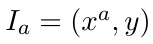 An, n odd
E6
The Iyama-Wemyss algorithm
We have an algorithm developed by Iyama and Wemyss (2010) to compute add(M)-almost-split-sequences and add(M)-approximations, which splice to give pre-resolutions.
Example: compute the global dimension of
		 	  , where 			    over A5.
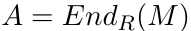 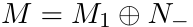 A5
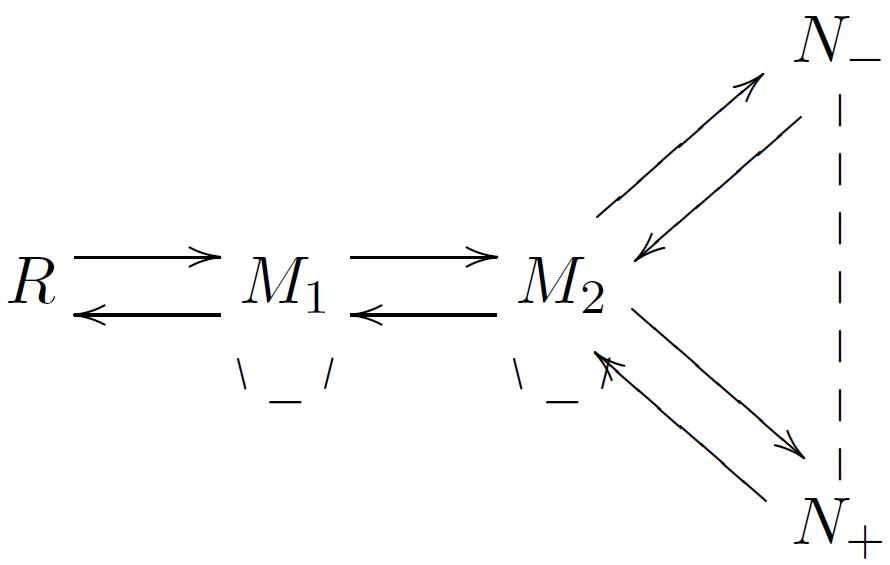 Universal Cover
Universal Cover of an AR quiver:
Infinite directed graph which gives back original AR quiver when vertices identified
Preserves tau
Covers every other cover that preserves tau
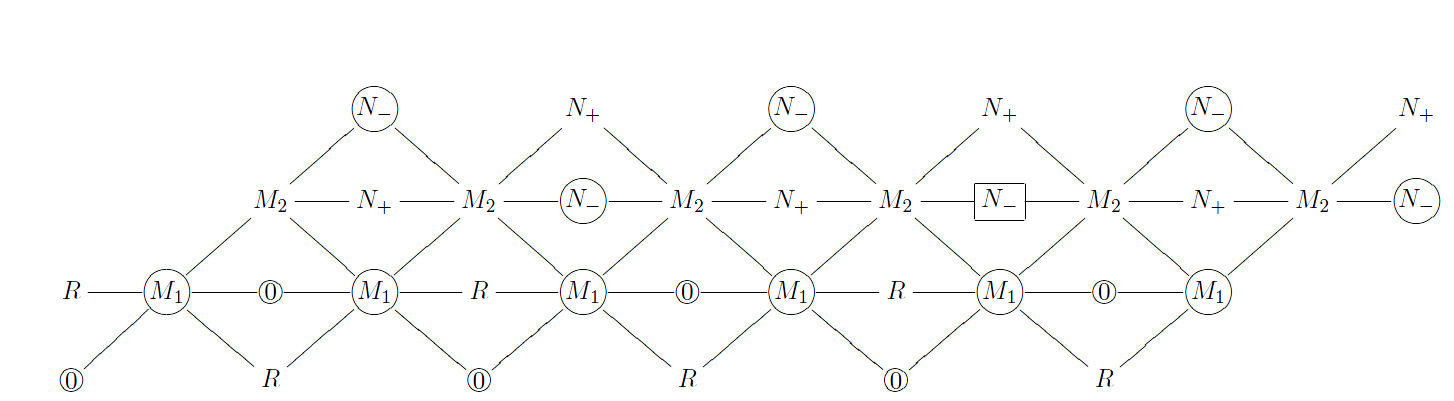 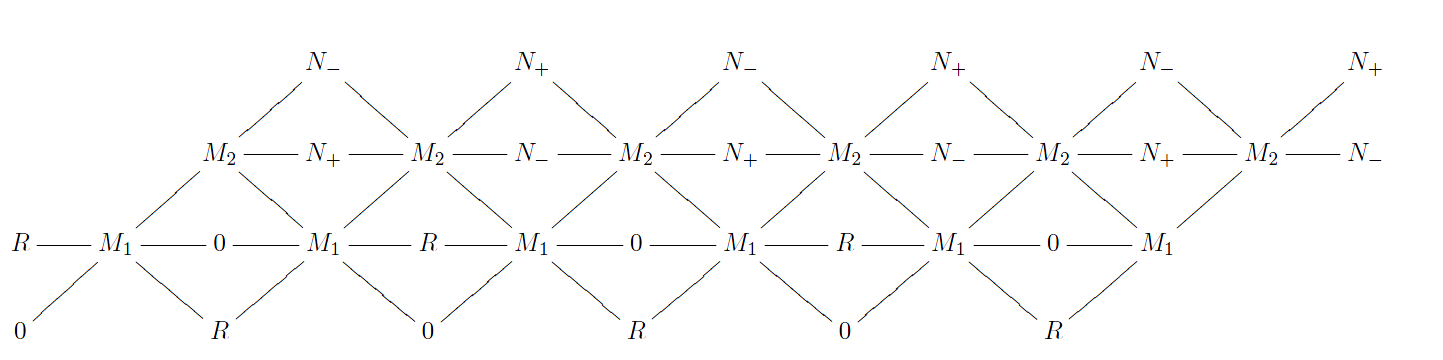 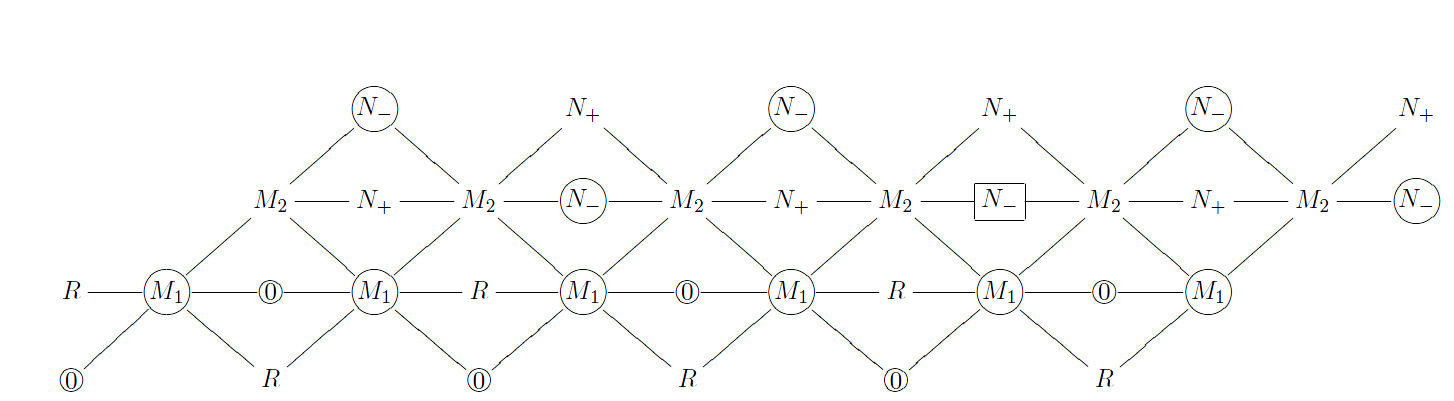 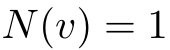 v
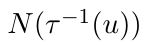 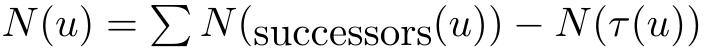 Circled vertices count as zero
Negative-numbered vertices count as zero
Constructing the sequence
Negative vertices – 1st term
Circled vertices – 2nd term
Multiplicities determined by vertex numbers
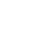 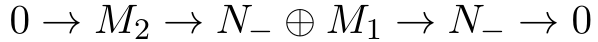 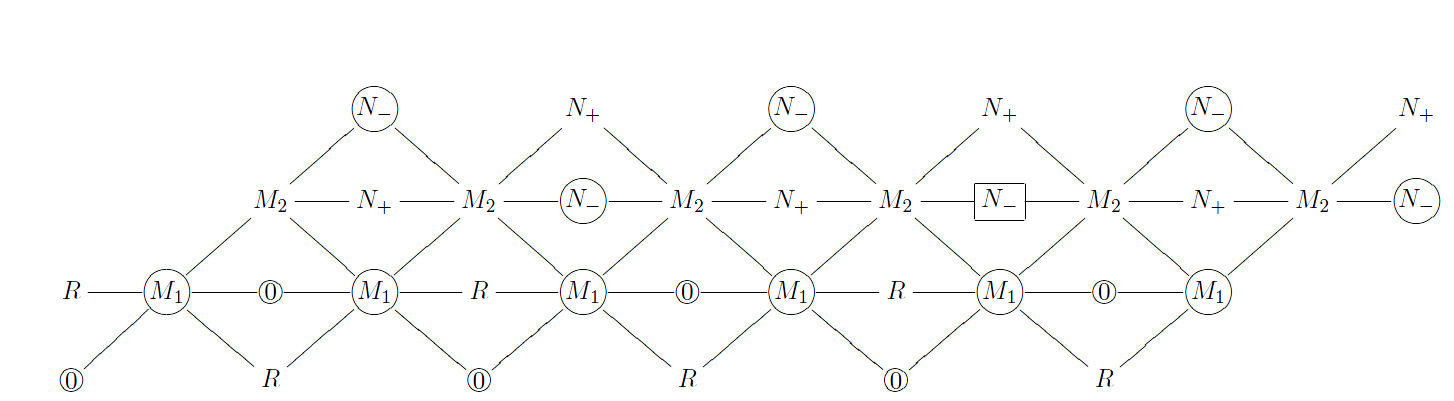 Splicing sequences
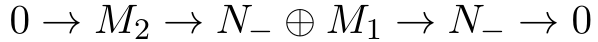 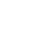 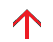 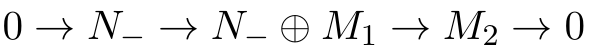 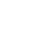 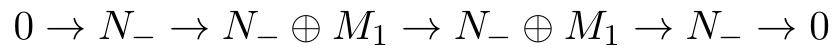 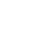 Pre-resolution of N-
Length 3
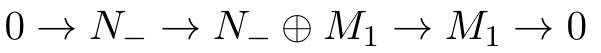 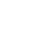 Length 2
Gldim(A) = 3
Other possibility
The kernel of some sequence is repeated
Pre-resolution (and global dimension) must be infinite
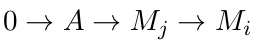 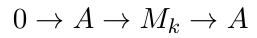 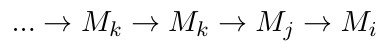 McKay Graphs
For a finite matrix group                     and representation      :
Vertices: Irreducible representations of 
n arrows from     to     when            		         is an n-dimensional vector space over k.
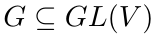 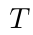 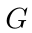 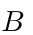 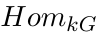 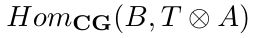 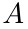 Finite matrix groups
: a finite matrix group containing no pseudoreflections
Acting on a polynomial ring 		         where     has characteristic zero
Then the McKay graph of      is the AR quiver of its invariant ring      , also a finite CM type surface singularity.
AR translate:
τ is defined for all modules.
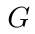 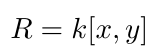 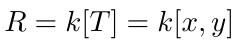 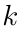 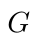 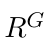 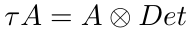 Example:
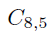 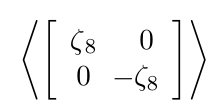 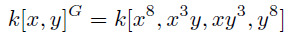 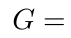 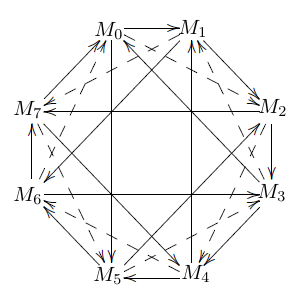 Example:
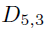 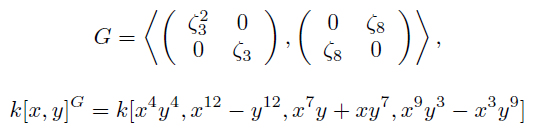 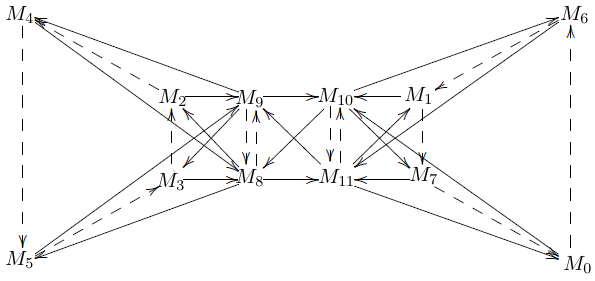 More examples
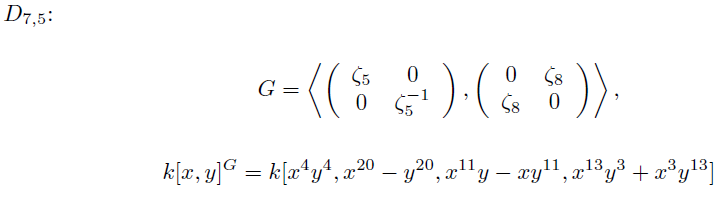 Results
Code: http://kappa.math.unb.ca/studentProjects/brandoncode.html 
Paper: B. Doherty, E. Faber, C. Ingalls. Computing global dimensions of endomorphism rings via ladders. J. Alg., to appear. http://arxiv.org/abs/1508.06287
Results
Invariant rings (surface singularities):


Curve singularities:
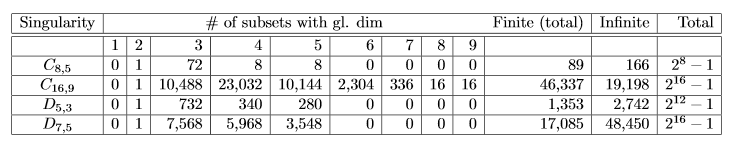 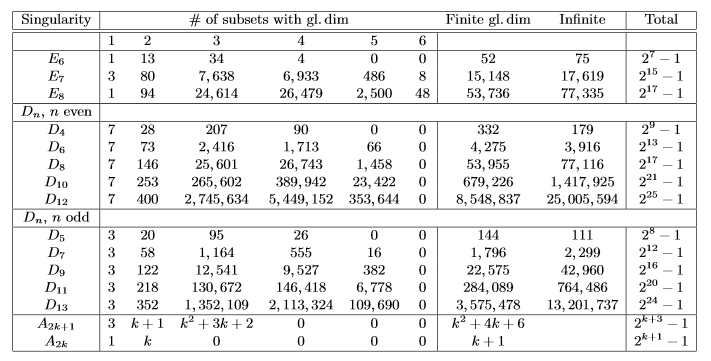 Theorem
If the AR quiver of a ring R has a tau-orbit J of order a, and no module in J has a predecessor in J, then there are modules over R whose endomorphism rings have each global  dimension from 2 up to a + 1.
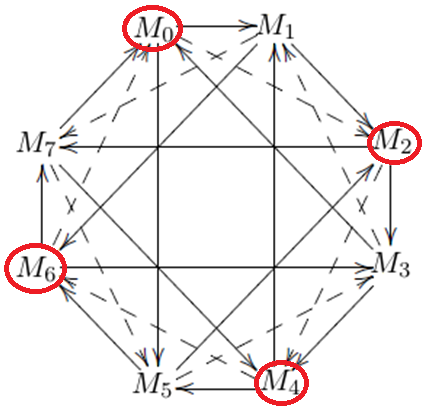 Proof
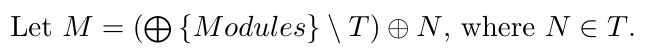 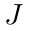 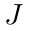 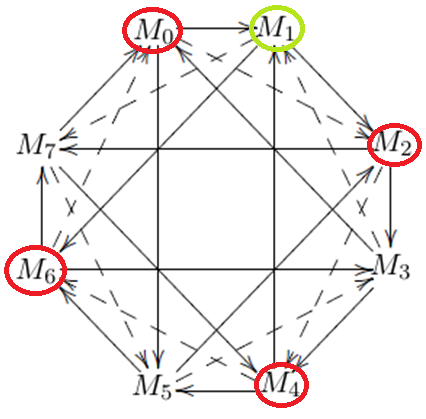 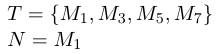 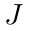 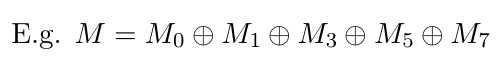 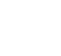 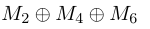 Proof
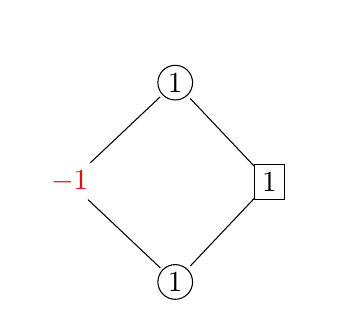 Sequence for N
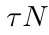 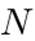 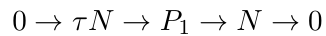 Proof
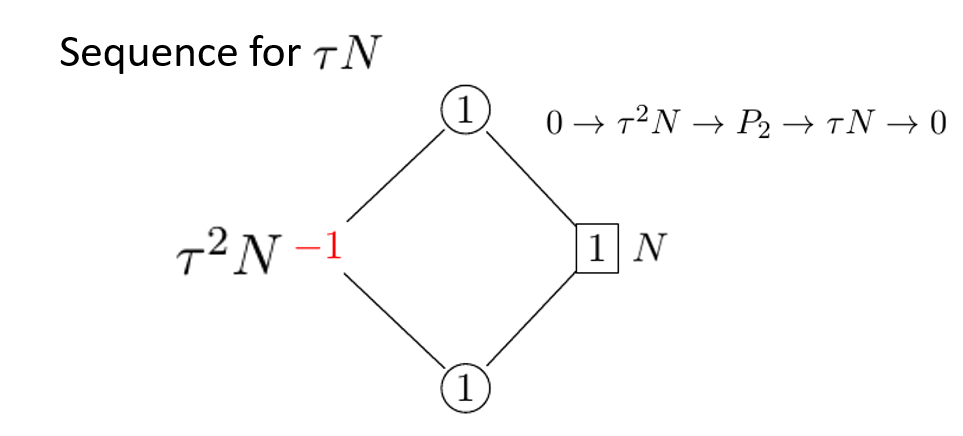 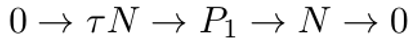 Proof
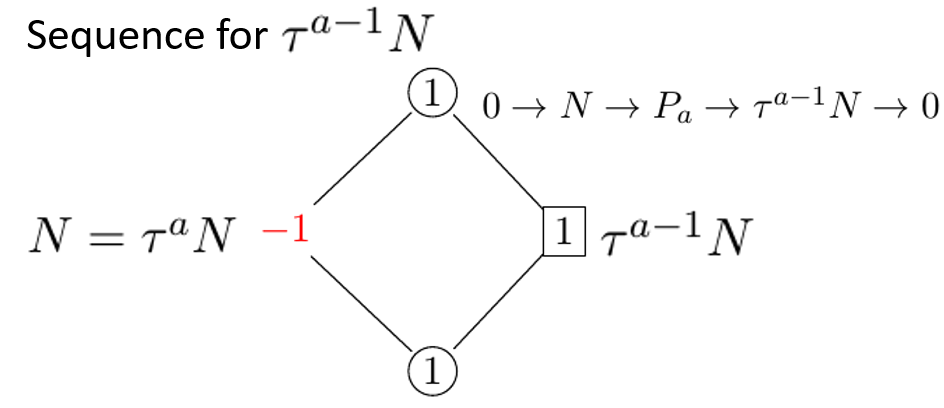 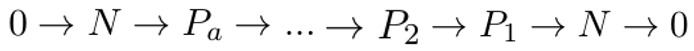 Proof
Approximating
Say      is some indec. summand of the kernel.
If                , or                 , then       is a summand of   - no need to approximate it further.
If  		, then its pre-resolution is:

    With length a – b + 1.
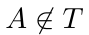 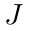 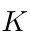 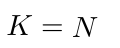 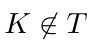 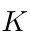 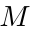 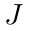 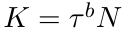 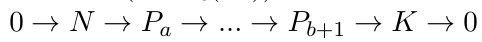 Proof
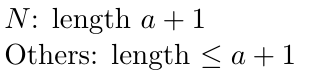 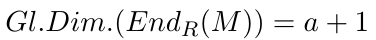 Proof
For other global dimensions: choose all modules outside of J, and modules 					                   . Then
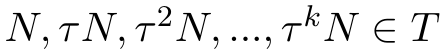 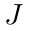 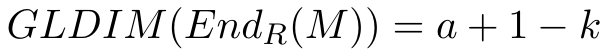 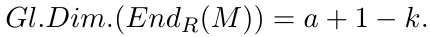 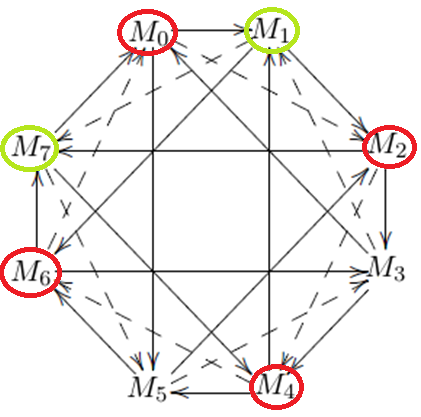 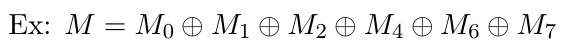 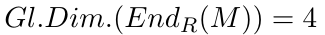 1-predecessor case
Suppose each module in J has exactly one predecessor in J (no multiple arrows), and let 

Then the global dimension of                     is:
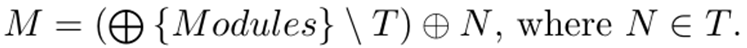 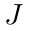 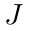 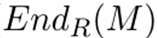 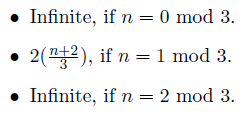 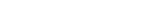 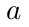 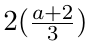 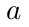 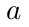 Proof
Suppose         is the predecessor of N in J. Because    is an automorphism,        is the predecessor in J of       for all 	        .
There must be an arrow 		        . Must also be an arrow 		         . Thus 2k = 1 mod a.
So a is odd, and 	      .
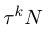 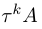 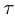 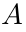 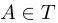 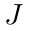 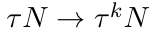 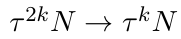 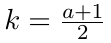 Proof
Approximate a module in J , not the successor of N:

Approximate the successor of N, 	    :
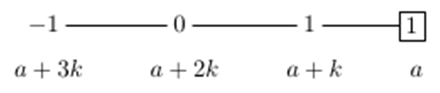 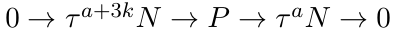 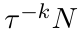 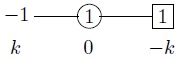 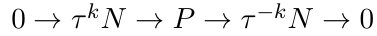 Proof
Let		   Reorganize J into a μ-orbit. The kernel of the approximation of a module in J is given by jumping forward three positions in the μ-orbit, unless we would pass over N, in which case we land immediately on
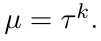 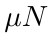 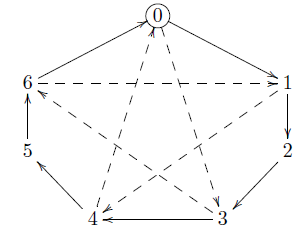 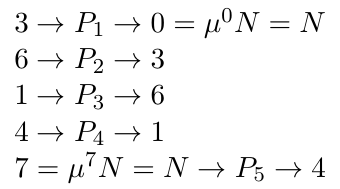 Proof
Sequence for a module outside of J: the kernel is the sum of kernels of approximations of its predecessors in J, plus some modules outside of J.
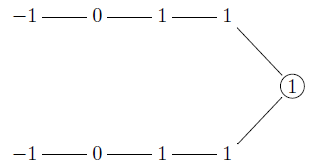 Proof
Say			           Then hhhhhhhhhh   for any c. So because at least one module in J must have a successor outside J (J cannot be the entire quiver, and must be connected to the rest of the quiver), then they all do. Thus all modules in J must be approximated in order to approximate their successors outside J.
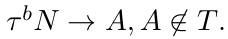 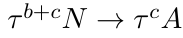 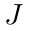 Case 1: a = 0 mod 3
We must find sequences for (the successors outside J of) all modules in J, including       	    . 
1 = a – 2 mod 3, so we eventually arrive at a – 2, then return to 1. So the pre-resolution never terminates.
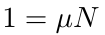 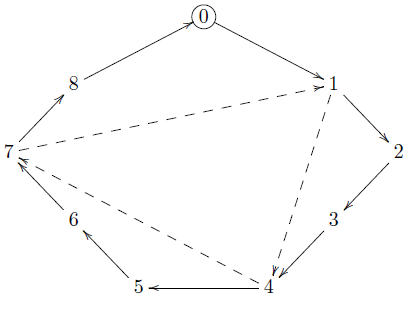 Case 2: a = 1 mod 3
First consider the sequence for N. Because      a – 1 is divisible by three, we eventually get    a – 1 as a kernel. The next kernel will be 1; continuing to add multiples of 3, we eventually arrive at a, since a = 1 mod 3.
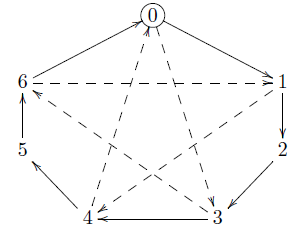 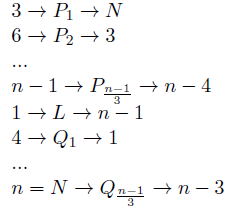 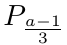 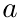 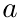 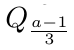 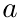 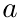 Case 2: a = 1 mod 3
So the pre-resolution is:

    with length  			          .
In approximating any other module, we always get length less than or equal to	     .
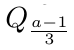 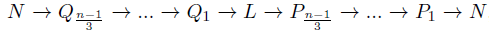 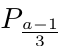 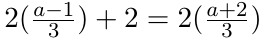 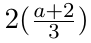 Case 3: a = 2 mod 3
Consider the sequence for N. Now a – 2 is divisible by three, so we eventually get a – 2 as a kernel. The next kernel will be 1. Continuing through the μ-orbit, we get a – 1, then jump back to 1. So the approximation never terminates.
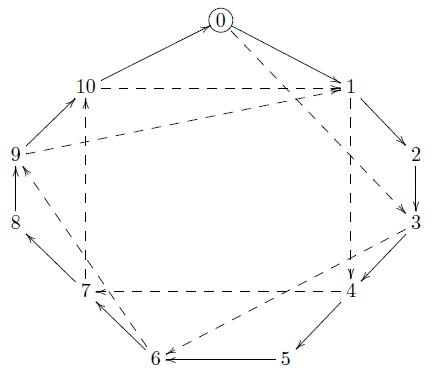 References
O. Iyama and M. Wemyss. The classification of special Cohen-Macaulay modules. Math. Z., 2010. http://arxiv.org/abs/0809.1958
V. Dlab and C. M. Ringel. The global dimension of the endomorphism ring of a generator-cogenerator for a hereditary artin algebra. C. R. Math. Acad. Soc. Sci. Can. https://www.math.uni-bielefeld.de/~ringel/opus/dr.pdf
Y. Yoshino. Cohen-Macaulay Modules over Cohen-Macaulay Rings. Cambridge University Press, 1990.